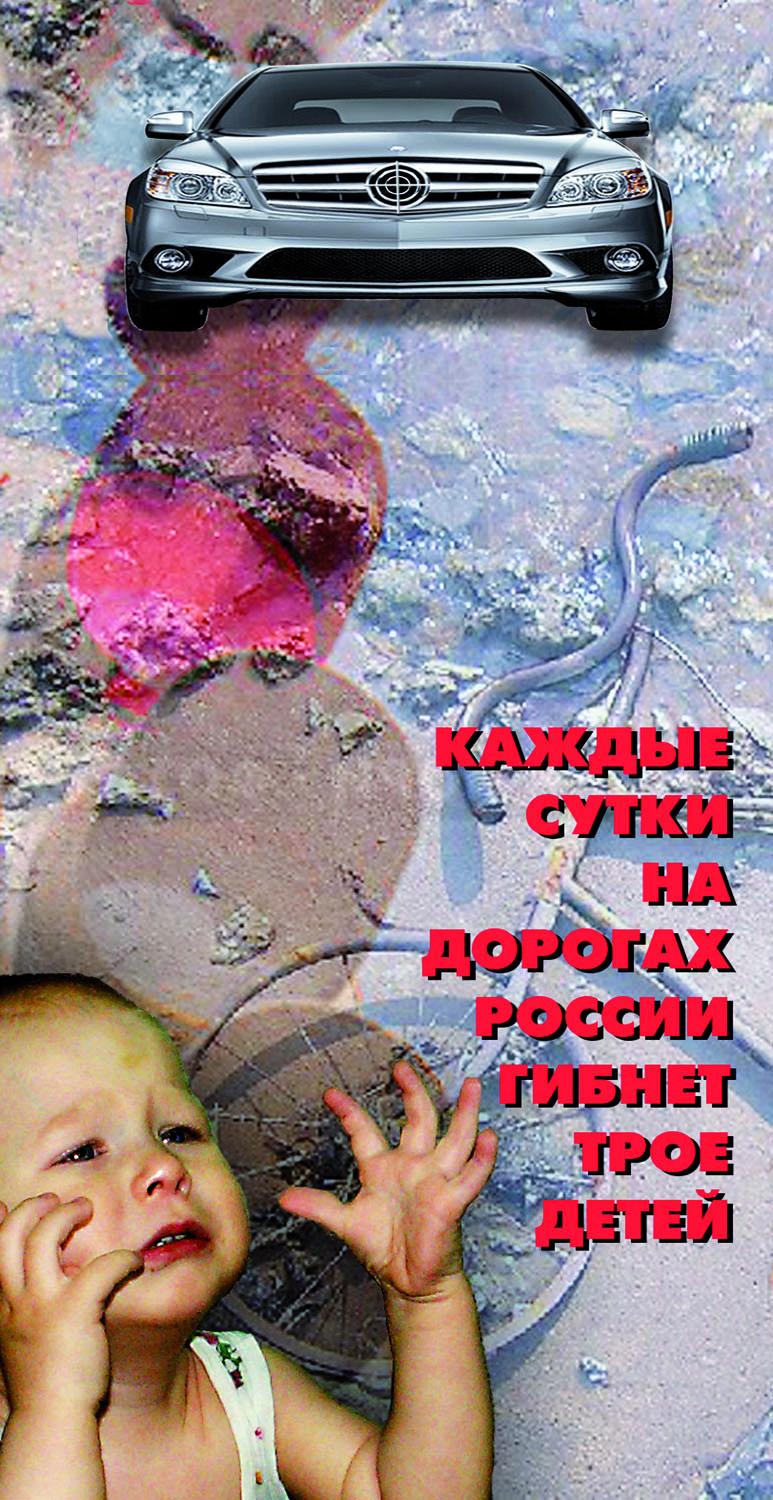 СОХРАНИМ ЖИЗНЬ
И ЗДОРОВЬЕ 
НАШИХ ДЕТЕЙ
По  данным ОМВД РФ по Добрянскому району ежегодно растет число ДТП с участием детей:
2010 год – 9 случаев, пострадало 10 детей
2011 год – 14 случаев, пострадало 14 детей
2012 год – 15 случаев, пострадало 15 детей (1 погиб)
2013 год – 21 случай, пострадало 23 ребенка (2 погибли)
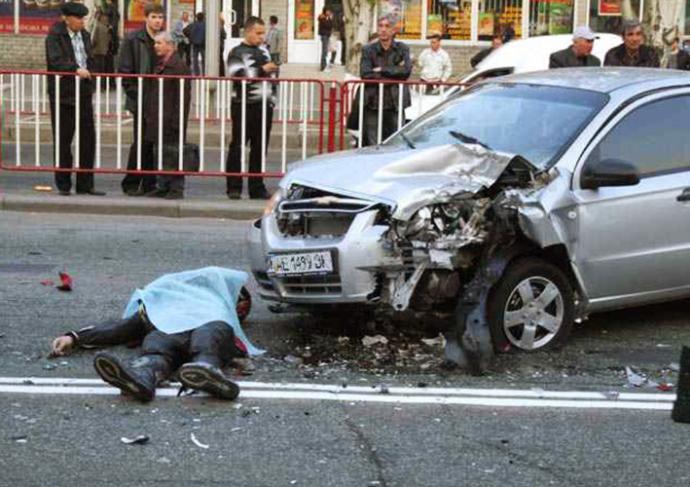 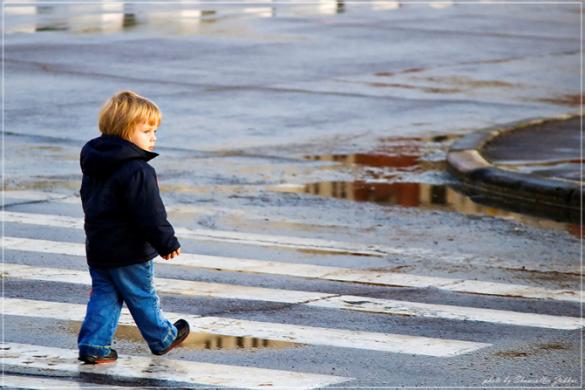 За 4 месяца 2014 года – уже 8 случаев
.
3 мальчика
5 девочек
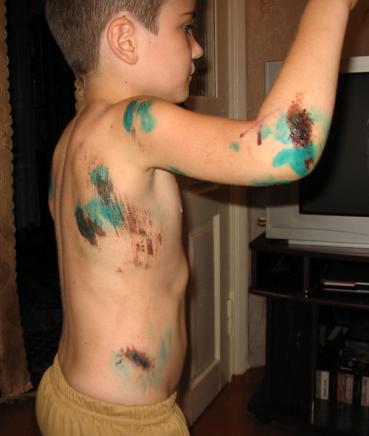 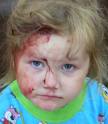 4
В трех случаях пострадавшие дети были пассажирами
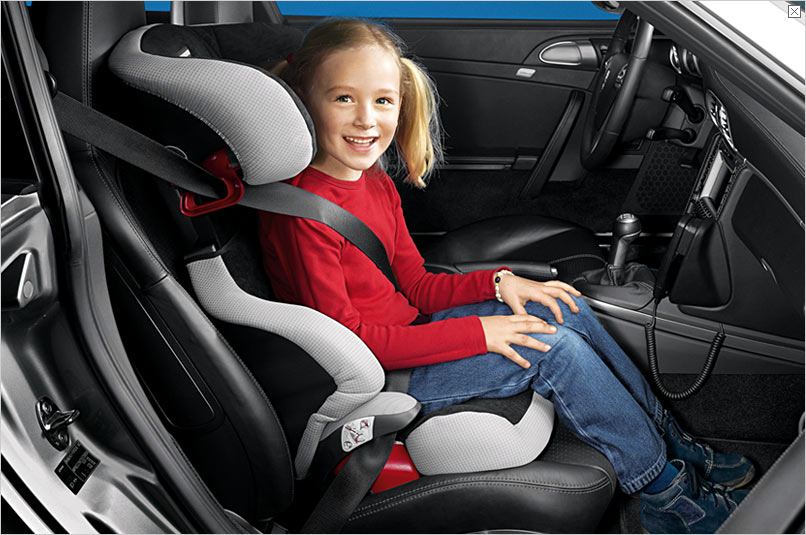 5
В пяти случаях пострадавшие дети были пешеходами; в том числе 4 случая в Добрянке, один – в Полазне
6
Уважаемые родители! Только зная Правила дорожного движения и хорошо ориентируясь в сложных  ситуациях на улице, ваши дети будут находиться в меньшей опасности, и вы, в первую очередь,  должны помочь им в этом. Как в сложной обстановке на дороге должен поступить водитель, а как пешеход? Увы, чаще всего в семье обращаются к этой теме только тогда, когда уже свершился факт дорожно-транспортного происшествия. Так давайте же сделаем все возможное, чтобы не допустить трагедии.
ПРАВИЛА ПЕШЕХОДА
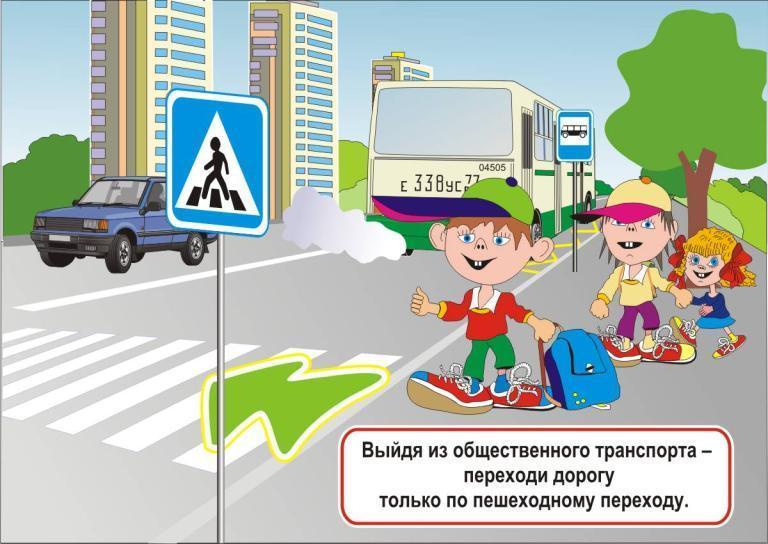 ПРАВИЛА ПЕШЕХОДА
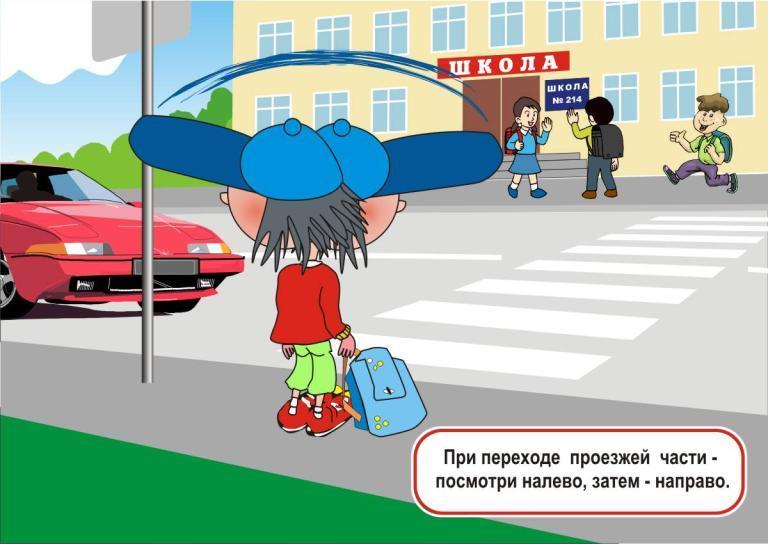 ПРАВИЛА ПЕШЕХОДА
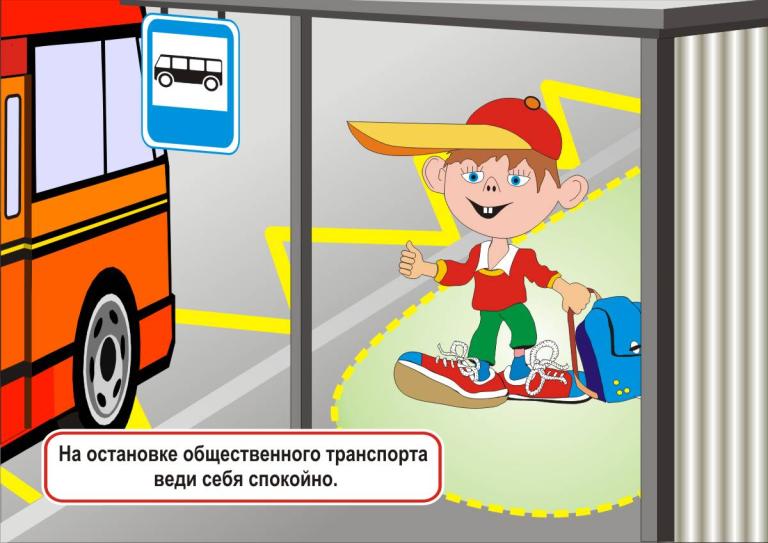 ПРАВИЛА ПЕШЕХОДА
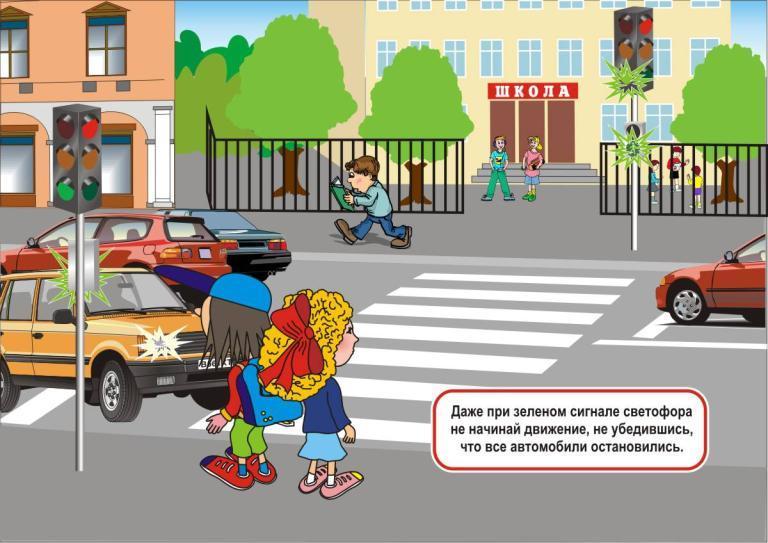 ПРАВИЛА ПЕШЕХОДА
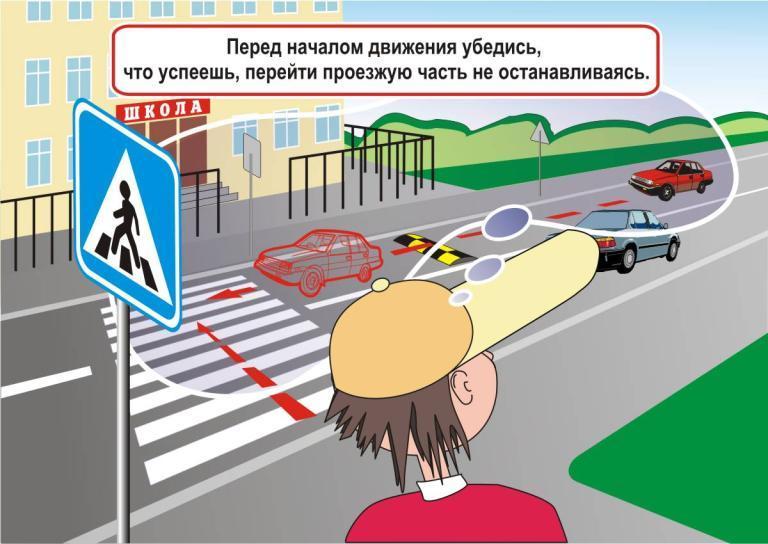 Опасные ситуации летом
В майские праздники 3-е детей в Пермском крае выпали из окон
Лето – пожароопасная пора
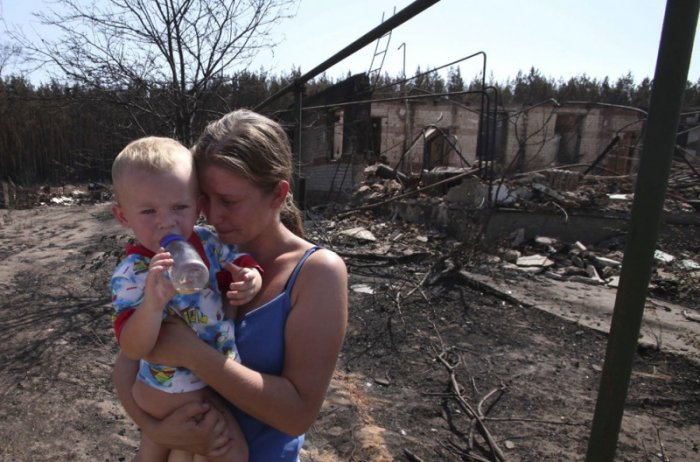 Опасность на воде
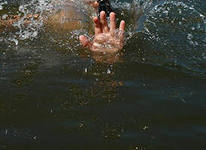 Опасность теплового, солнечного удара
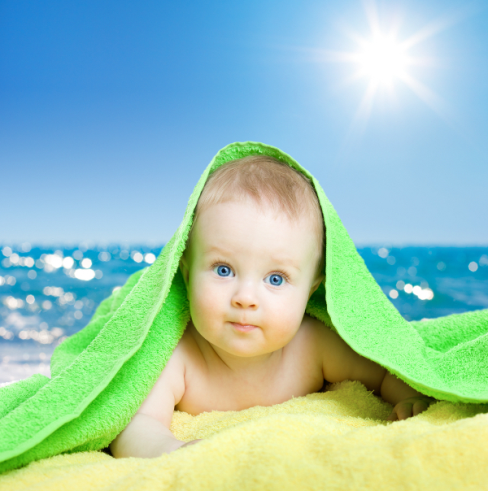 Пищевые отравления